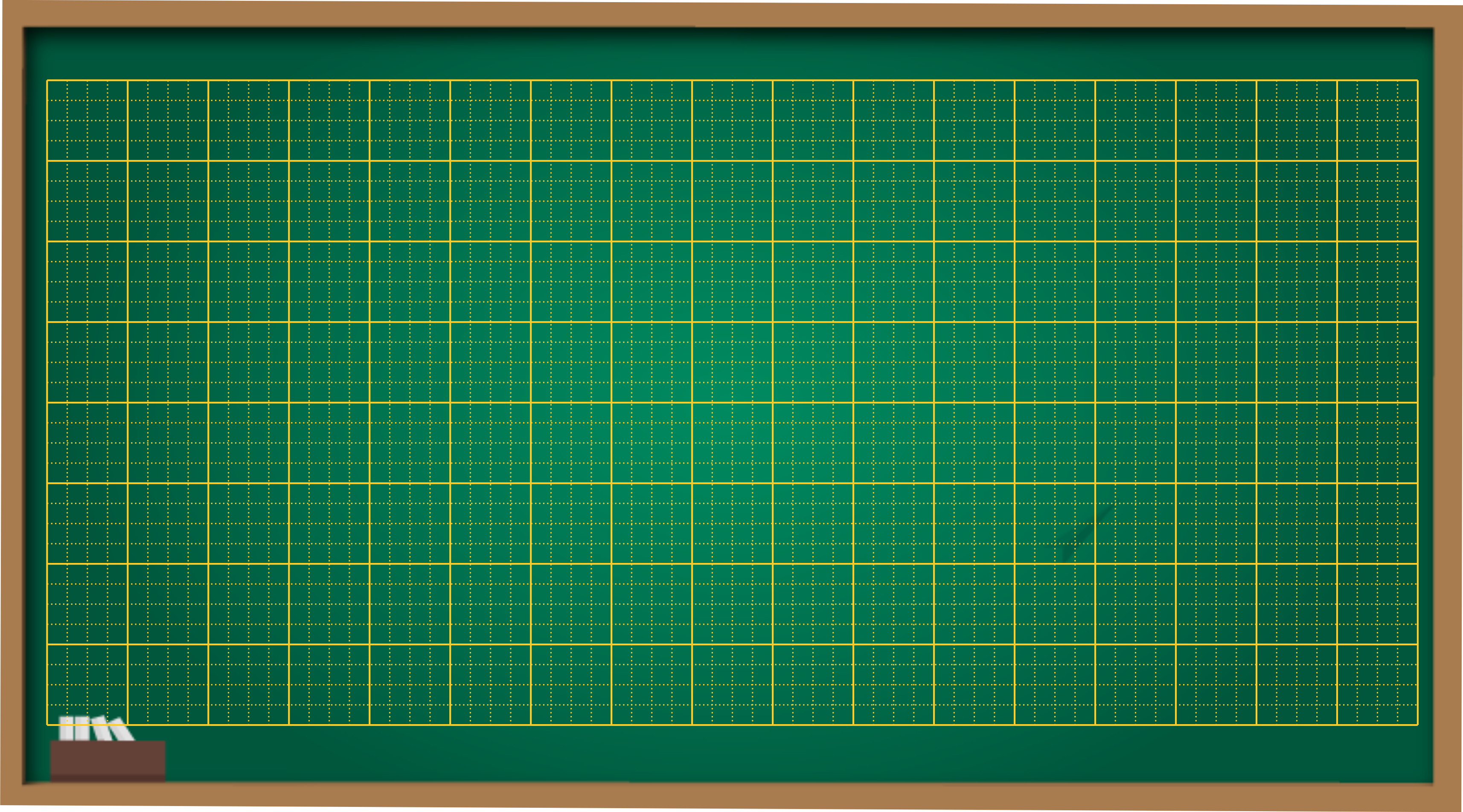 Thứ     ngày    tháng   năm 2025
Toán
Bài 95: Diện tích hình chữ nhật,diện tích hình vuông
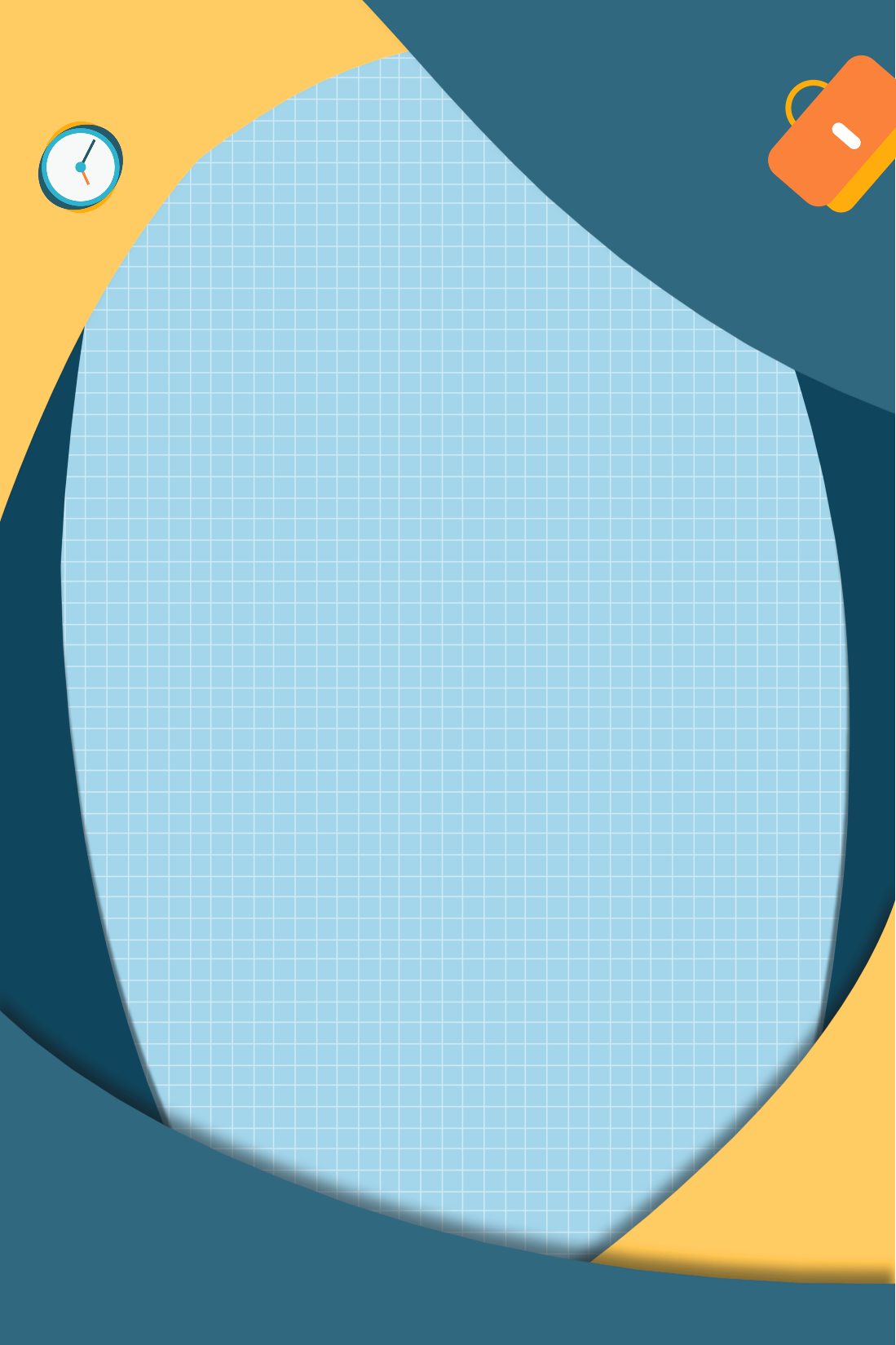 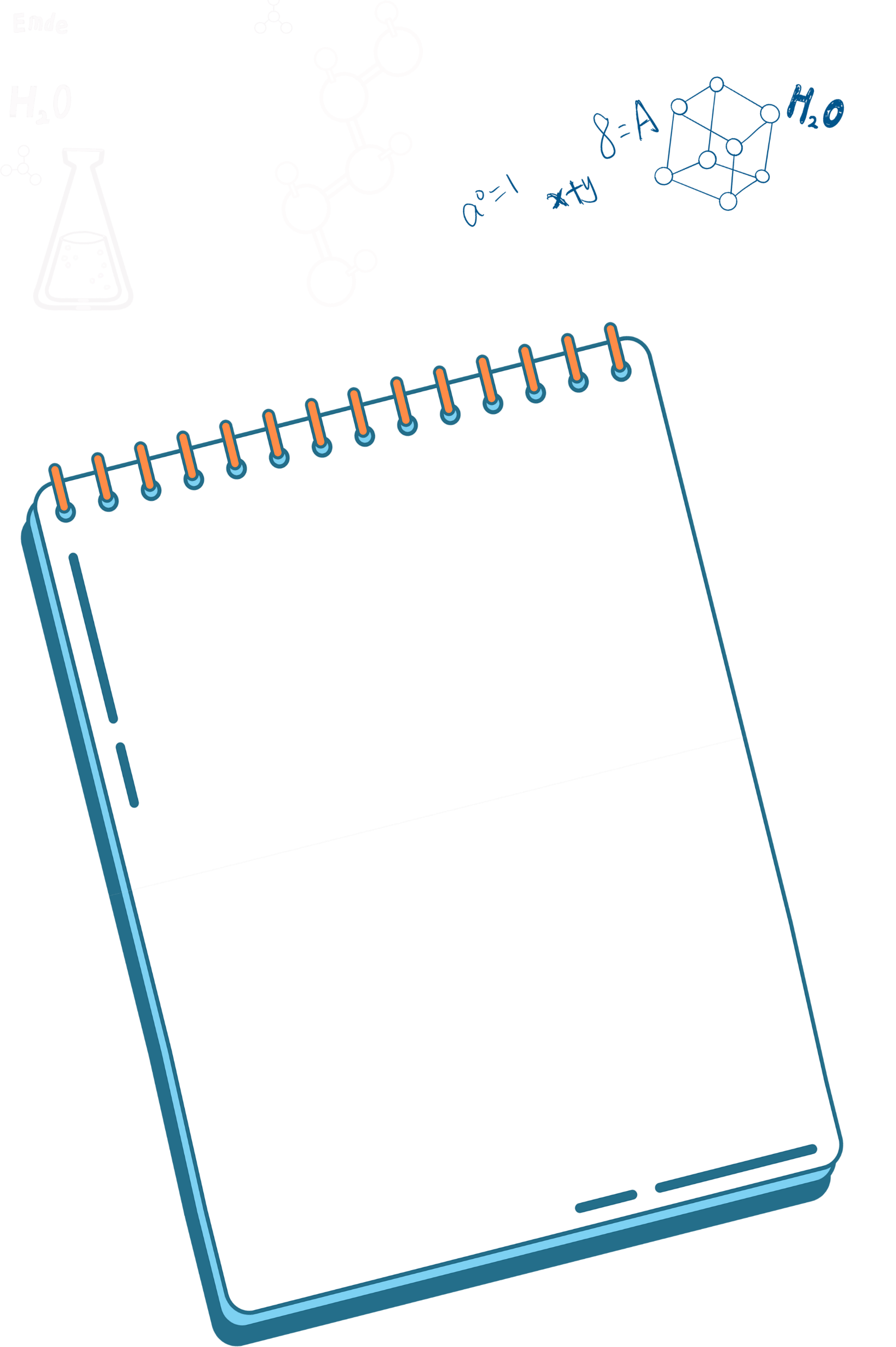 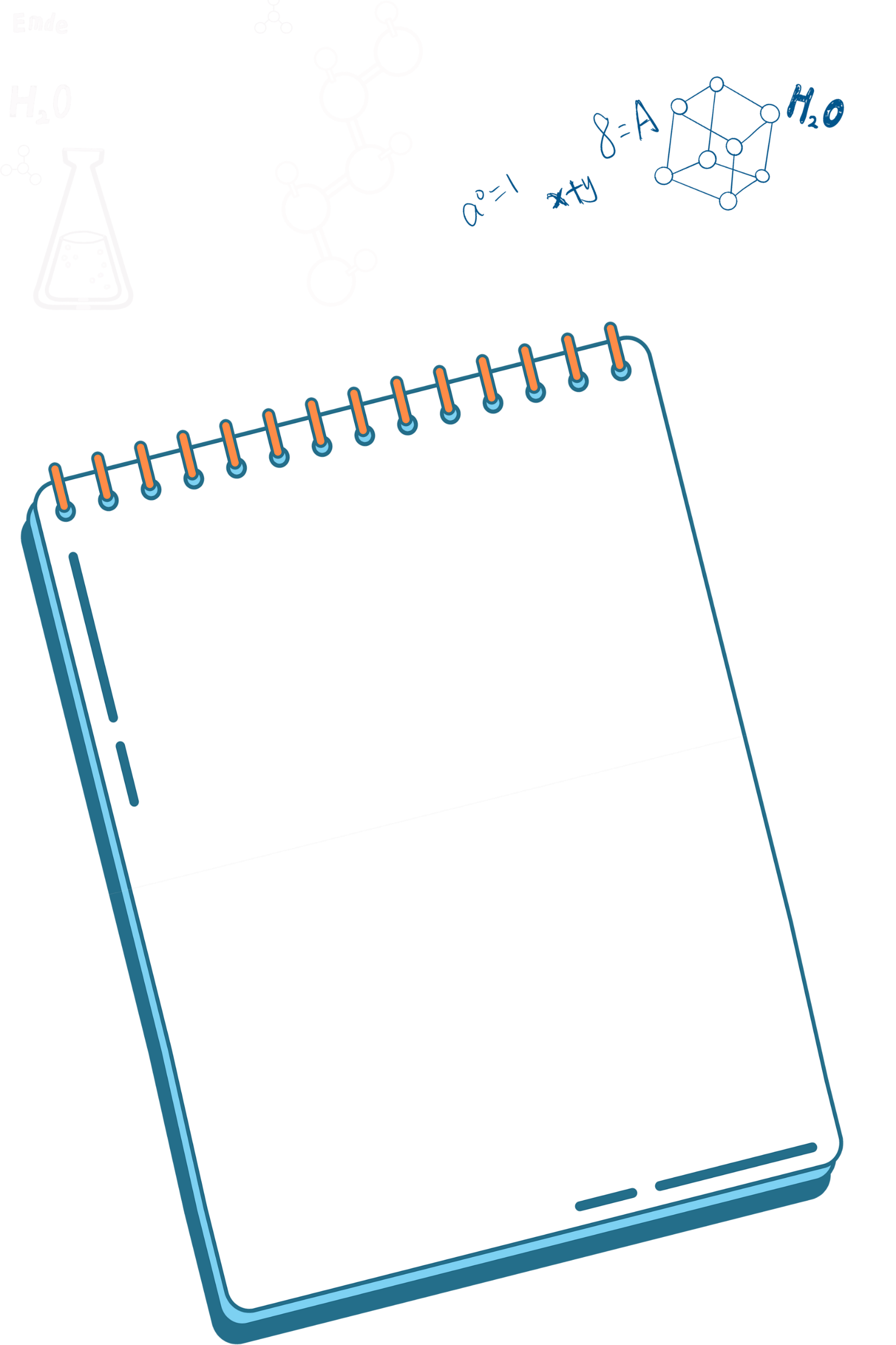 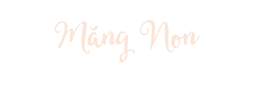 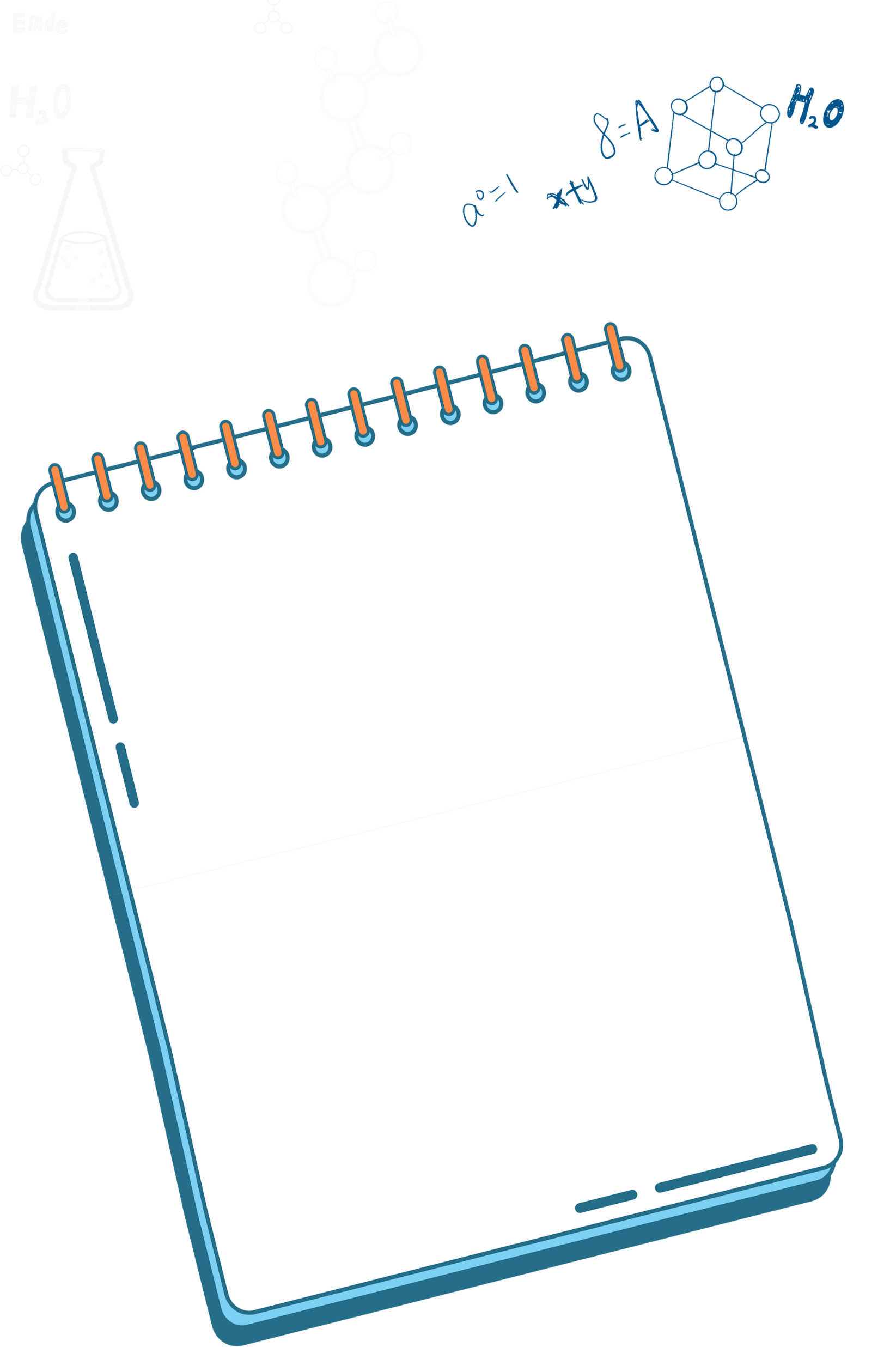 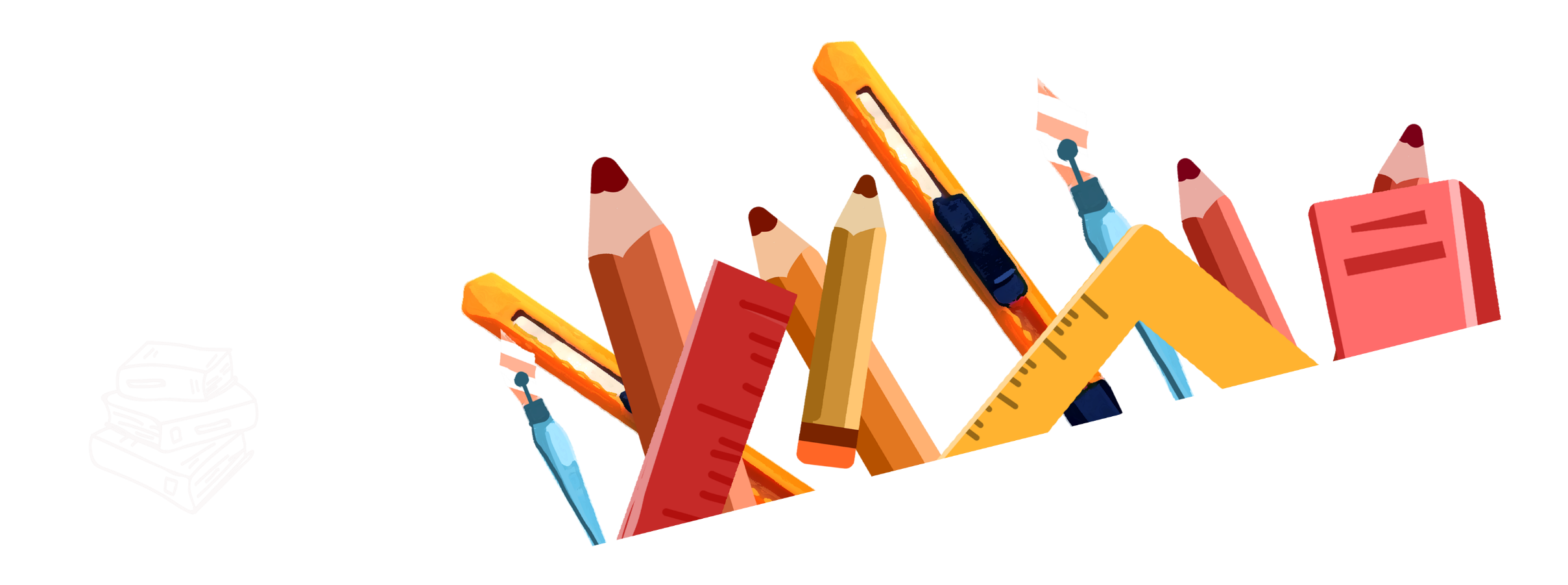 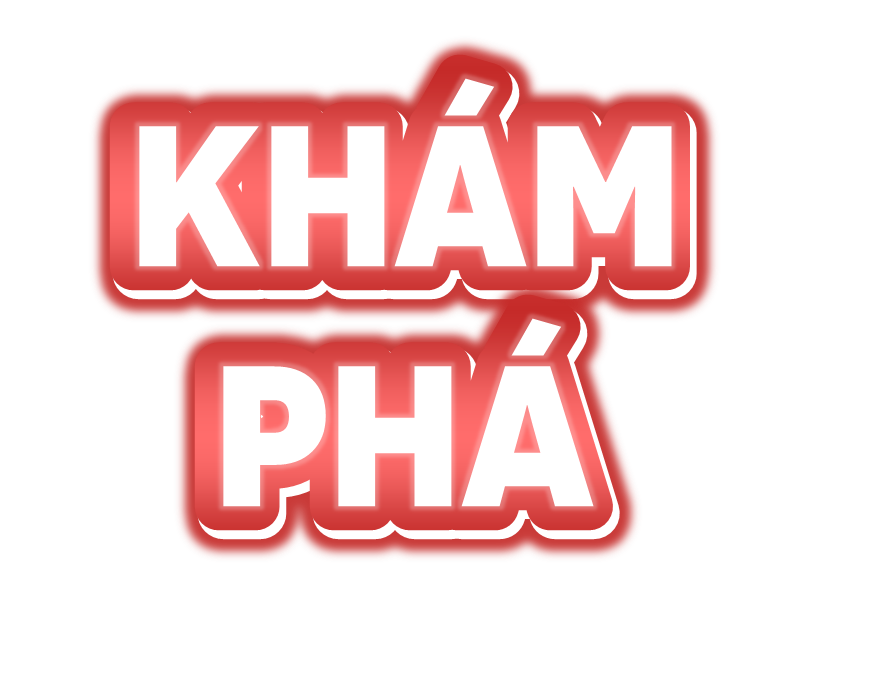 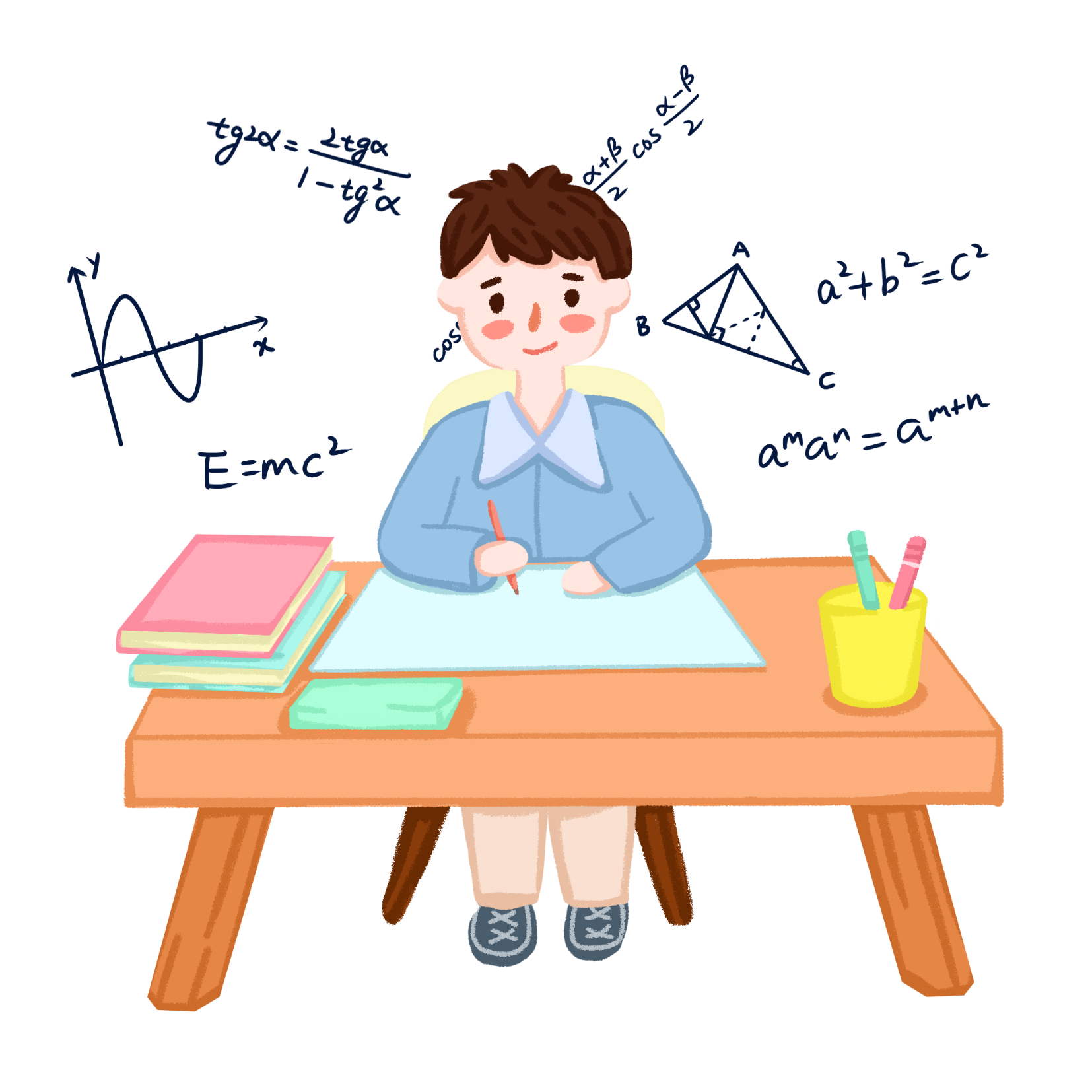 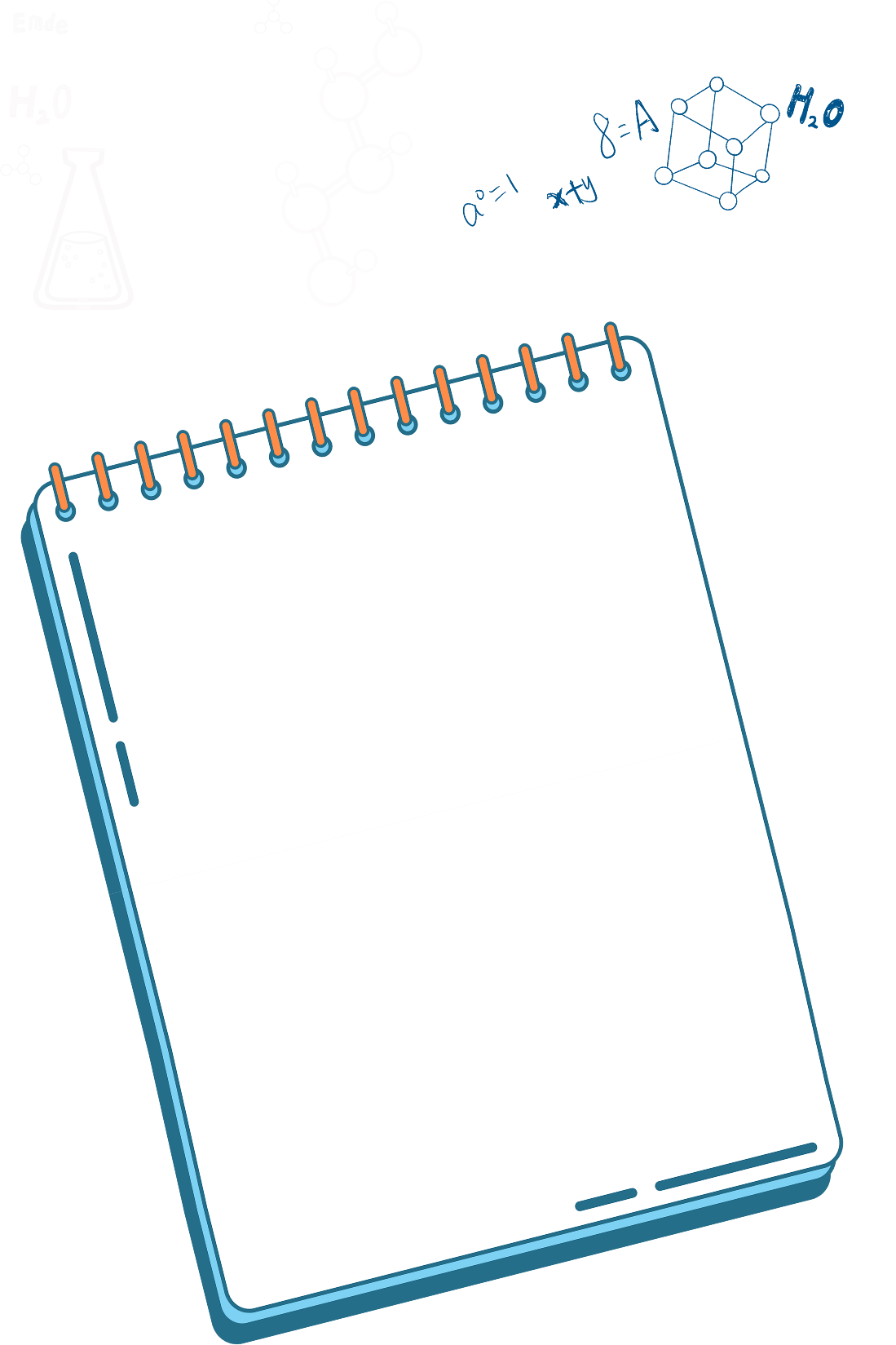 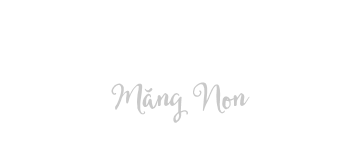 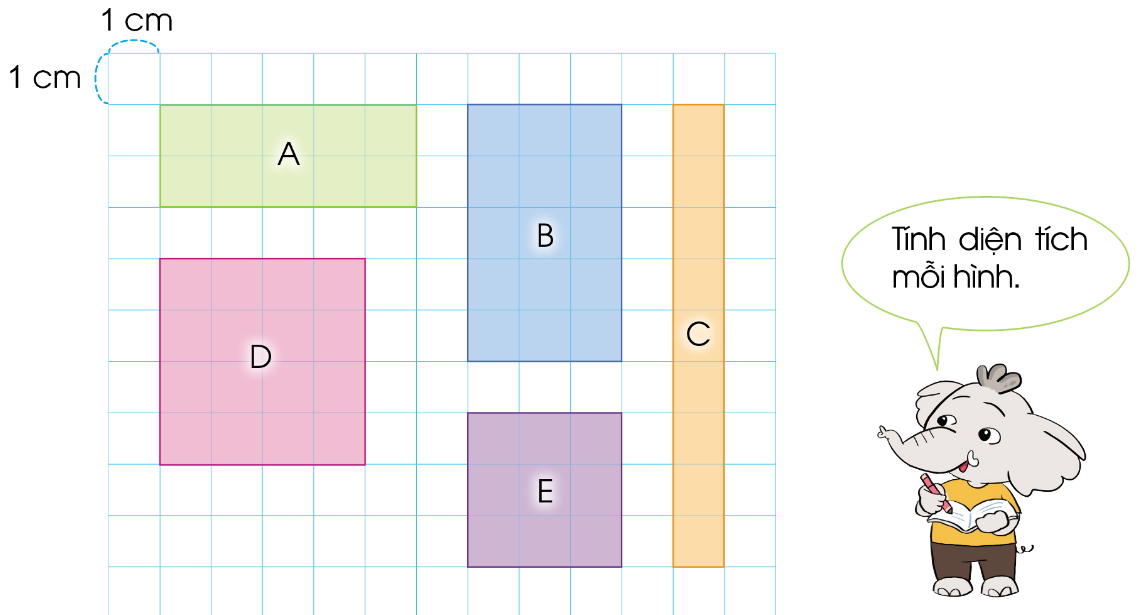 1. Diện tích hình chữ nhật
Các ô vuông trong hình chia làm mấy hàng? Mỗi hàng có mấy ô vuông?
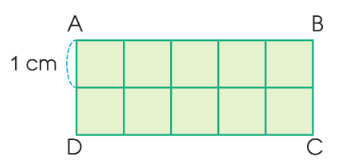 Các ô vuông trong hình chữ nhật được chia thành hai hàng. Mỗi hàng có 5 ô vuông
Trong hình chữ nhật có tất cả mấy ô vuông? Muốn biết chính xác số ô vuông trong hình chữ nhật em làm như thế nào?
Trong hình chữ nhật có tất cả 10 ô vuông.
Ta lấy 2 x 5 = 10 ( ô vuông)
Mỗi ô vuông có diện tích bằng bao nhiêu?
Mỗi ô vuông có diện tích 1 cm2
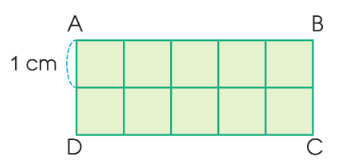 Mỗi hàng có diện tích là bao nhiêu?
Mỗi hàng có diện tích bằng 5 cm2
Tính diện tích của hình chữ nhật trên
Muốn tính diện tích hình chữ nhật ta lấy 2 x 5 =  10 cm2
Chiều dài hình chữ nhật bằng mấy?
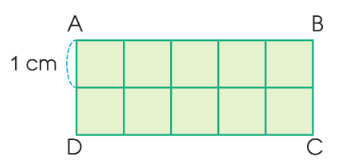 5 cm
Chiều rộng của hình chữ nhật bằng mấy?
2 cm
Muốn tính diện tích hình chữ nhật em làm thế nào?
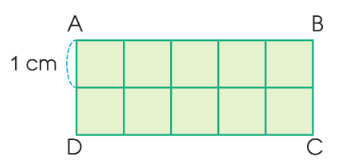 Muốn tính diện tích hình chữ nhật ta lấy chiều dài nhân với chiều rộng (cùng đơn vị đo)
2. Diện tích hình vuông
Các ô vuông trong hình chia làm mấy hàng? Mỗi hàng có mấy ô vuông?
Các ô vuông trong hình vuông được chia thành 4 hàng. Mỗi hàng có 4 ô vuông
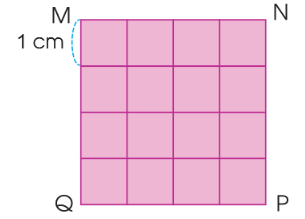 Trong hình vuông có tất cả mấy ô vuông? Muốn biết chính xác số ô vuông trong hình vuông em làm như thế nào?
Trong hình chữ nhật có tất cả 16 ô vuông.
Ta lấy 4 x 4 = 16 ( ô vuông)
Tính diện tích của hình vuông trên
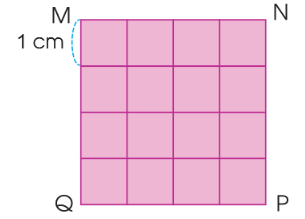 Muốn tính diện tích hình vuông ta lấy 4 x 4 =  16 cm2
Cạnh hình vuông bằng mấy?
4 cm
Muốn tính diện tích hình vuông em làm thế nào?
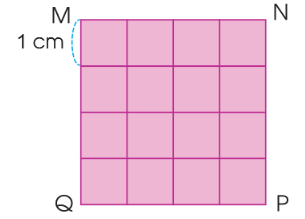 Muốn tính diện tích hình vuông, ta lấy độ dài một cạnh nhân với chính nó.
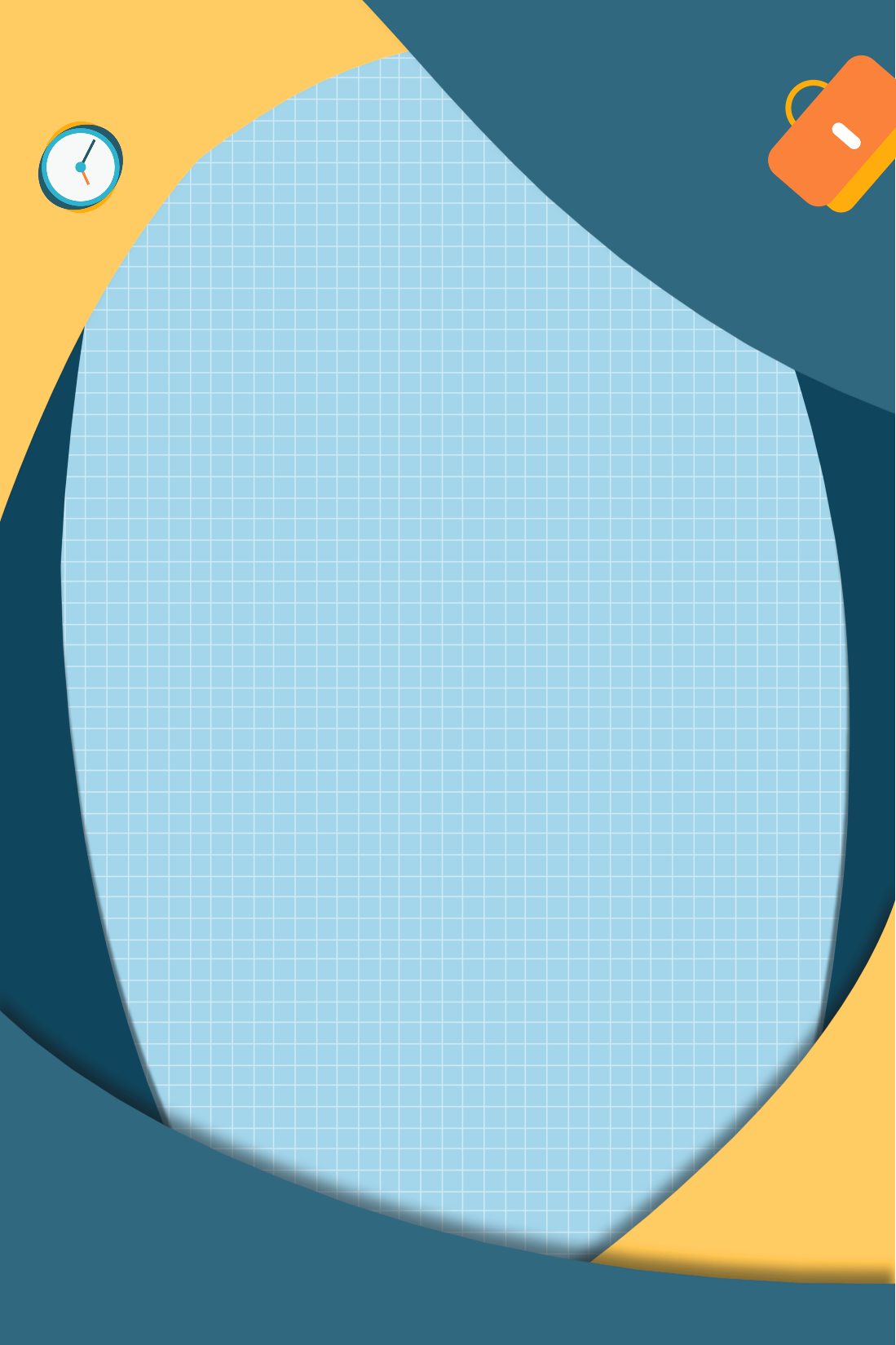 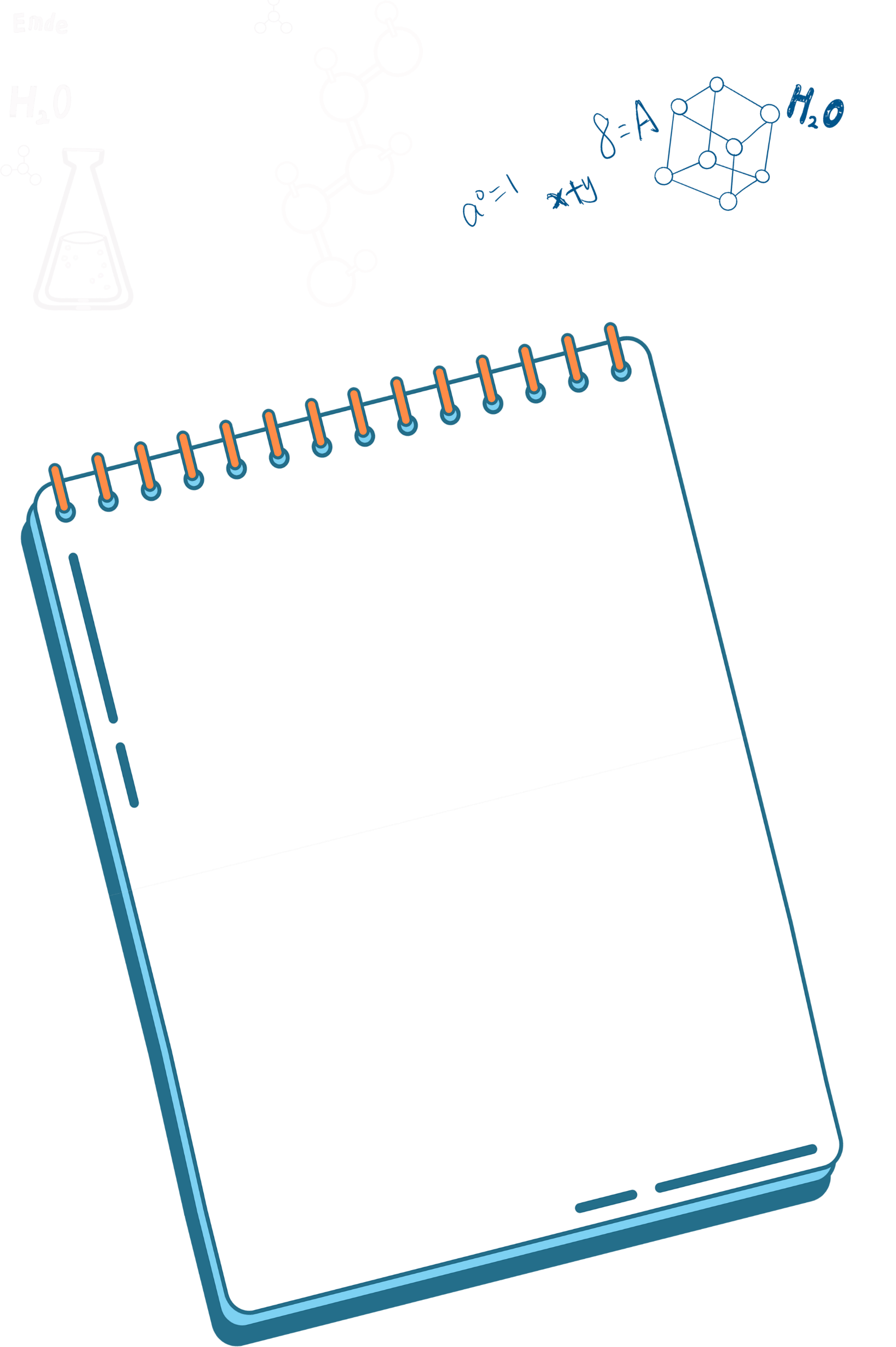 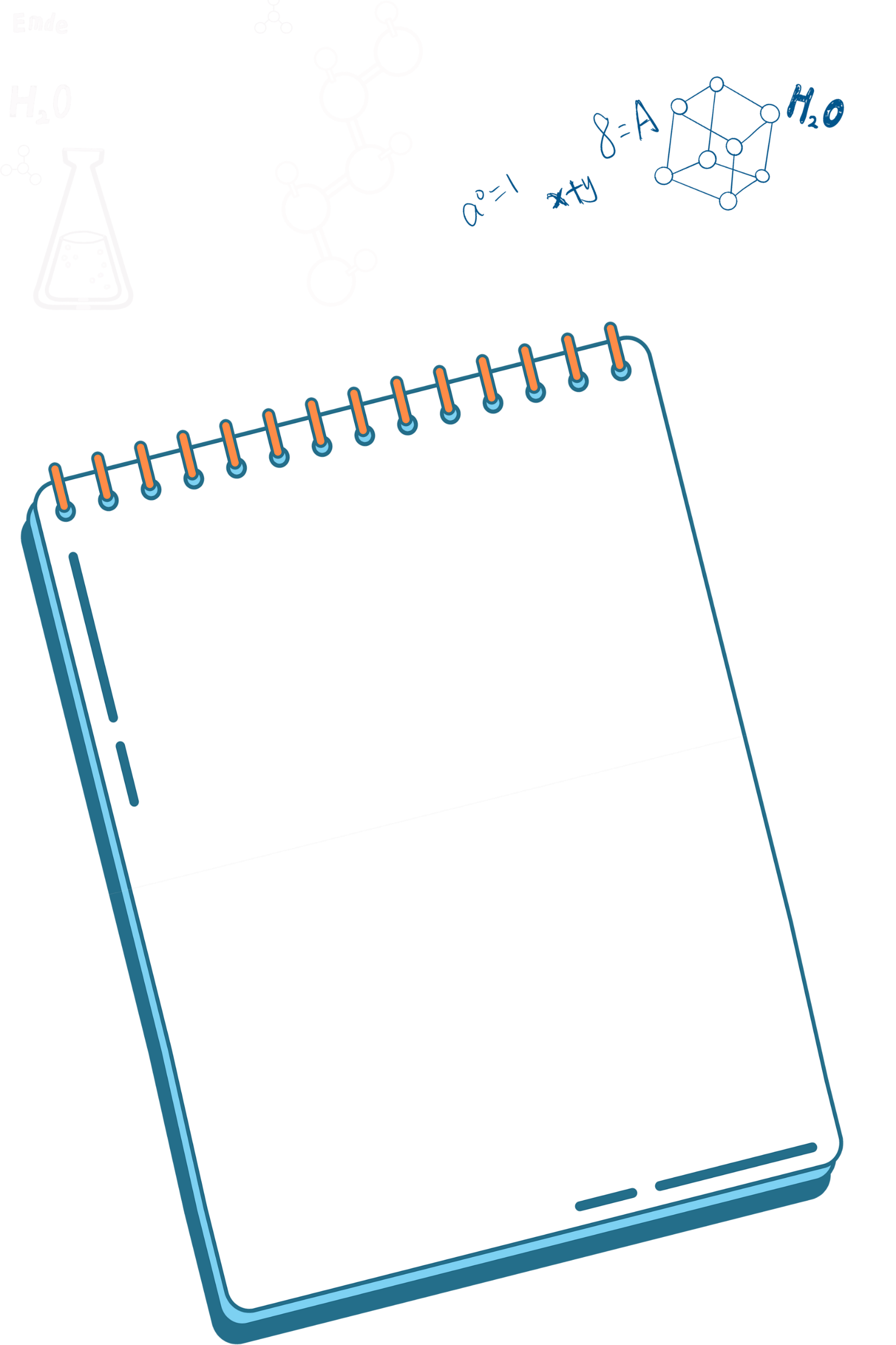 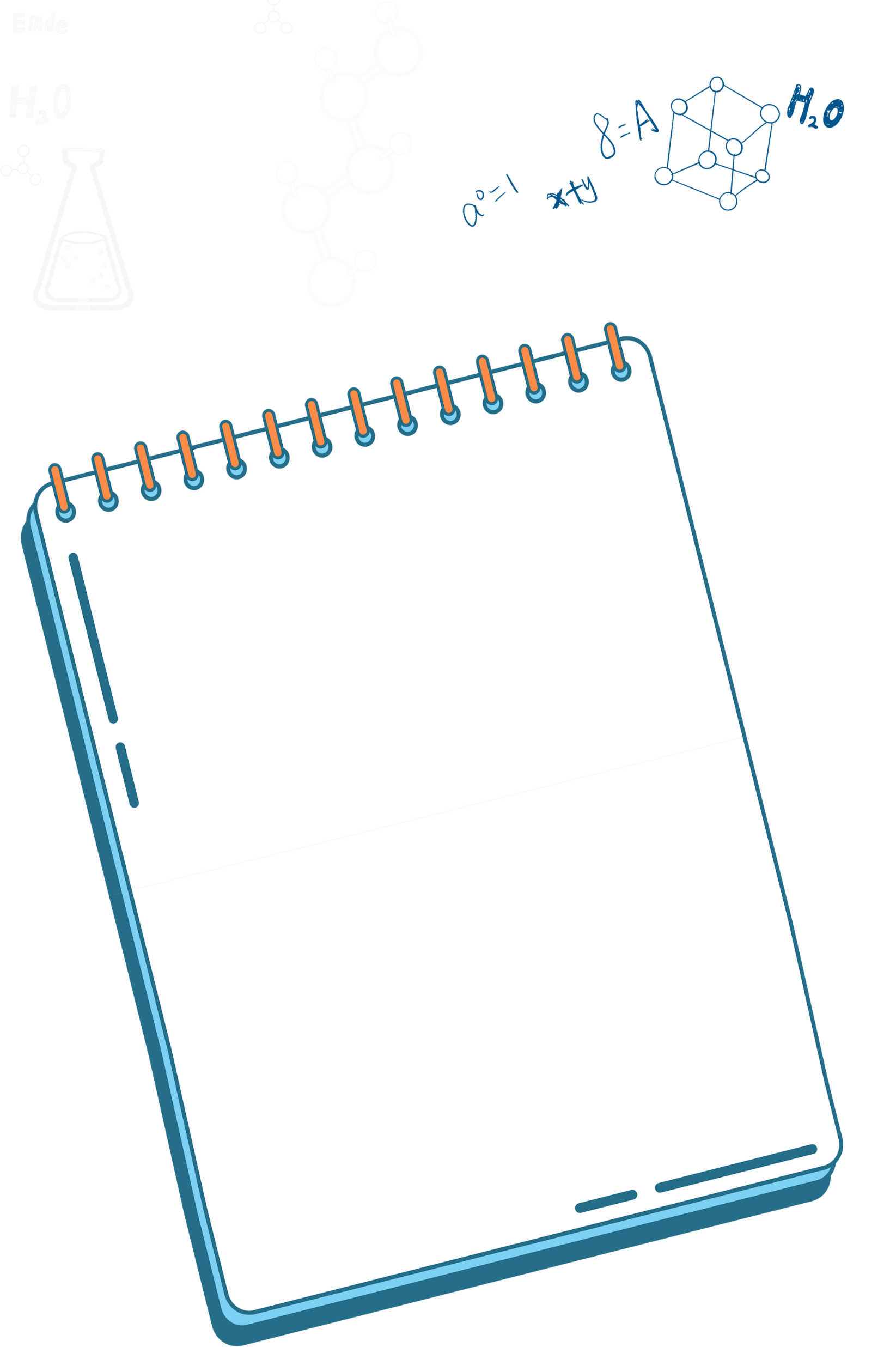 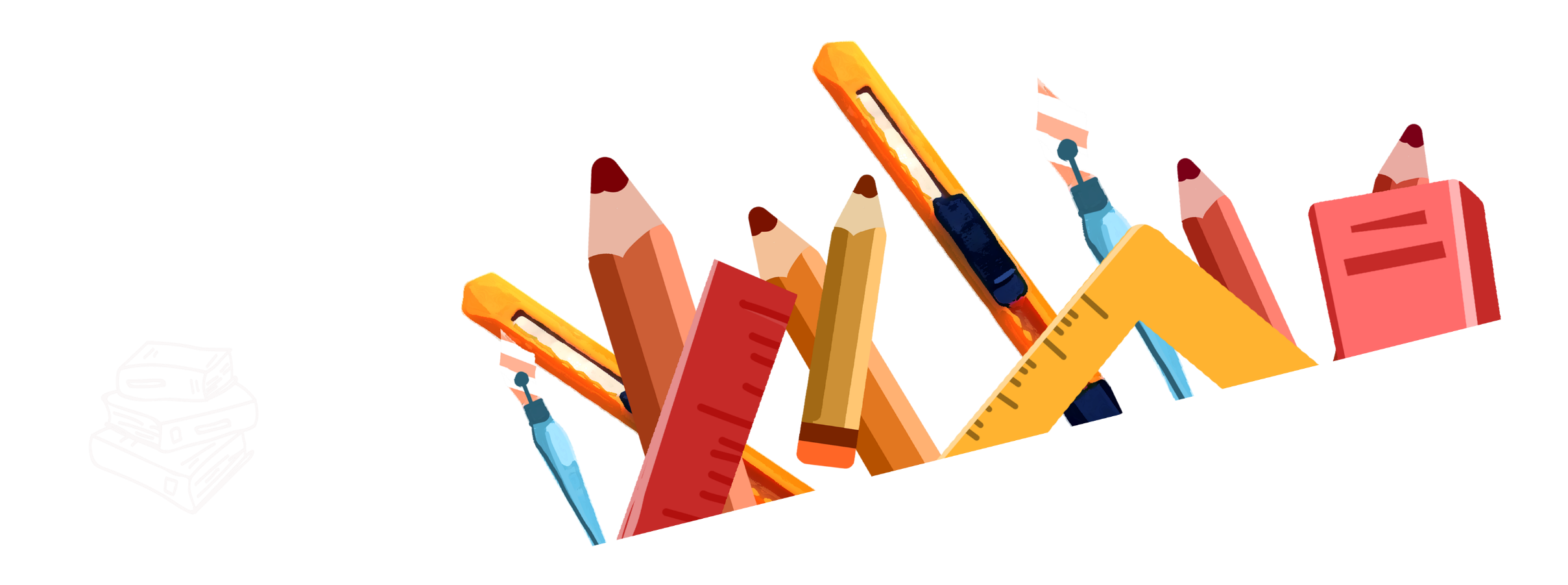 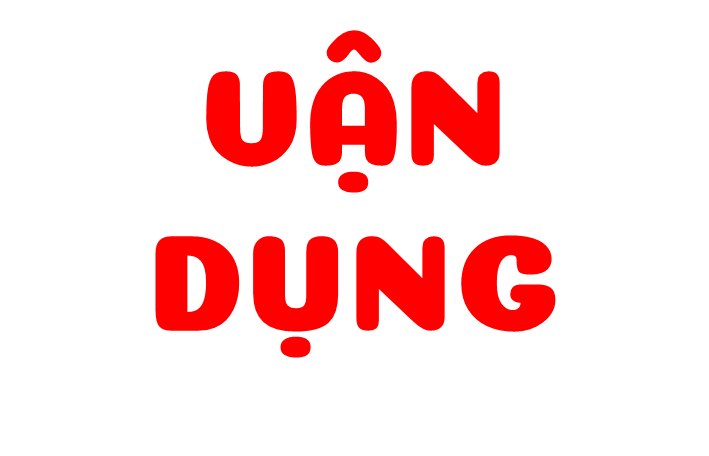 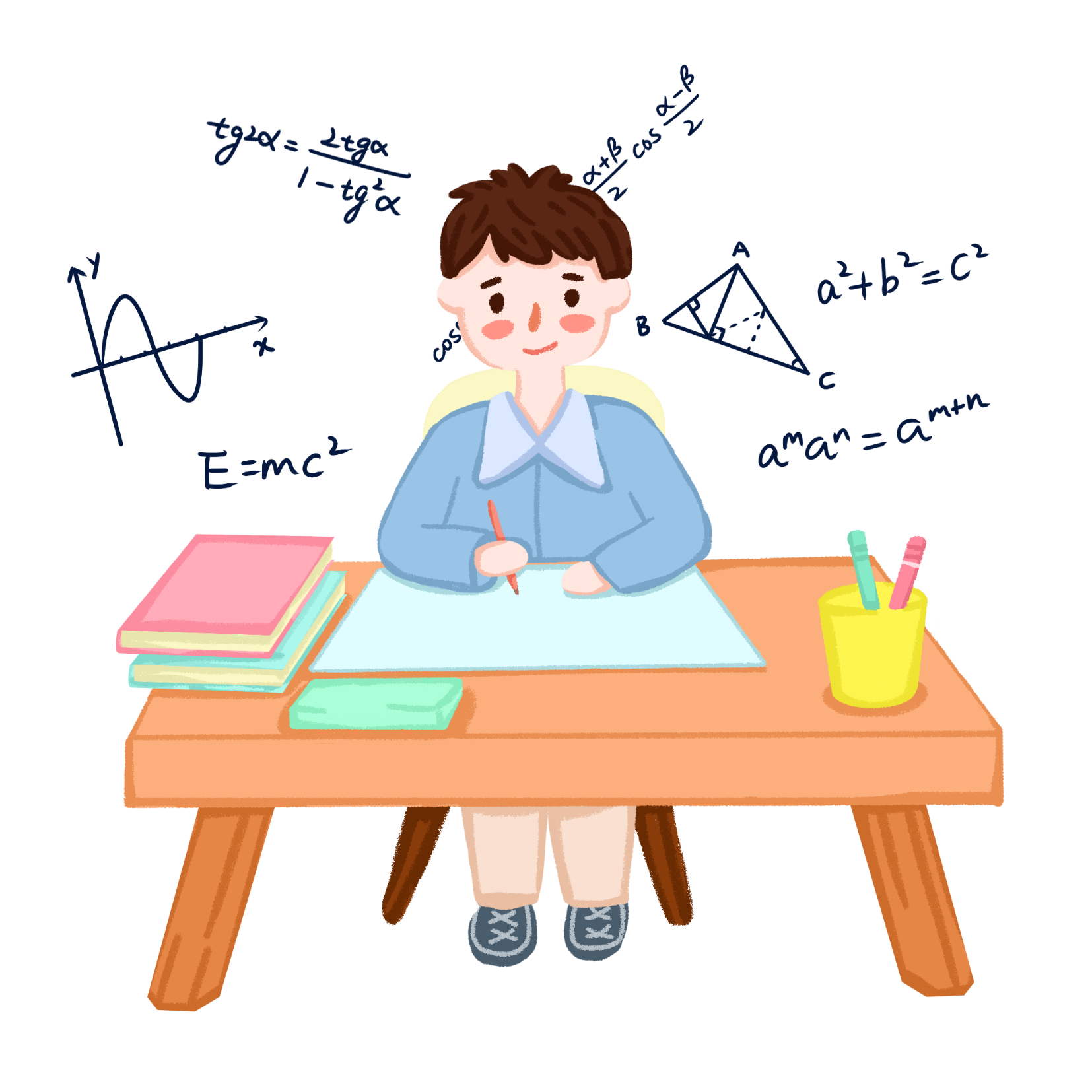 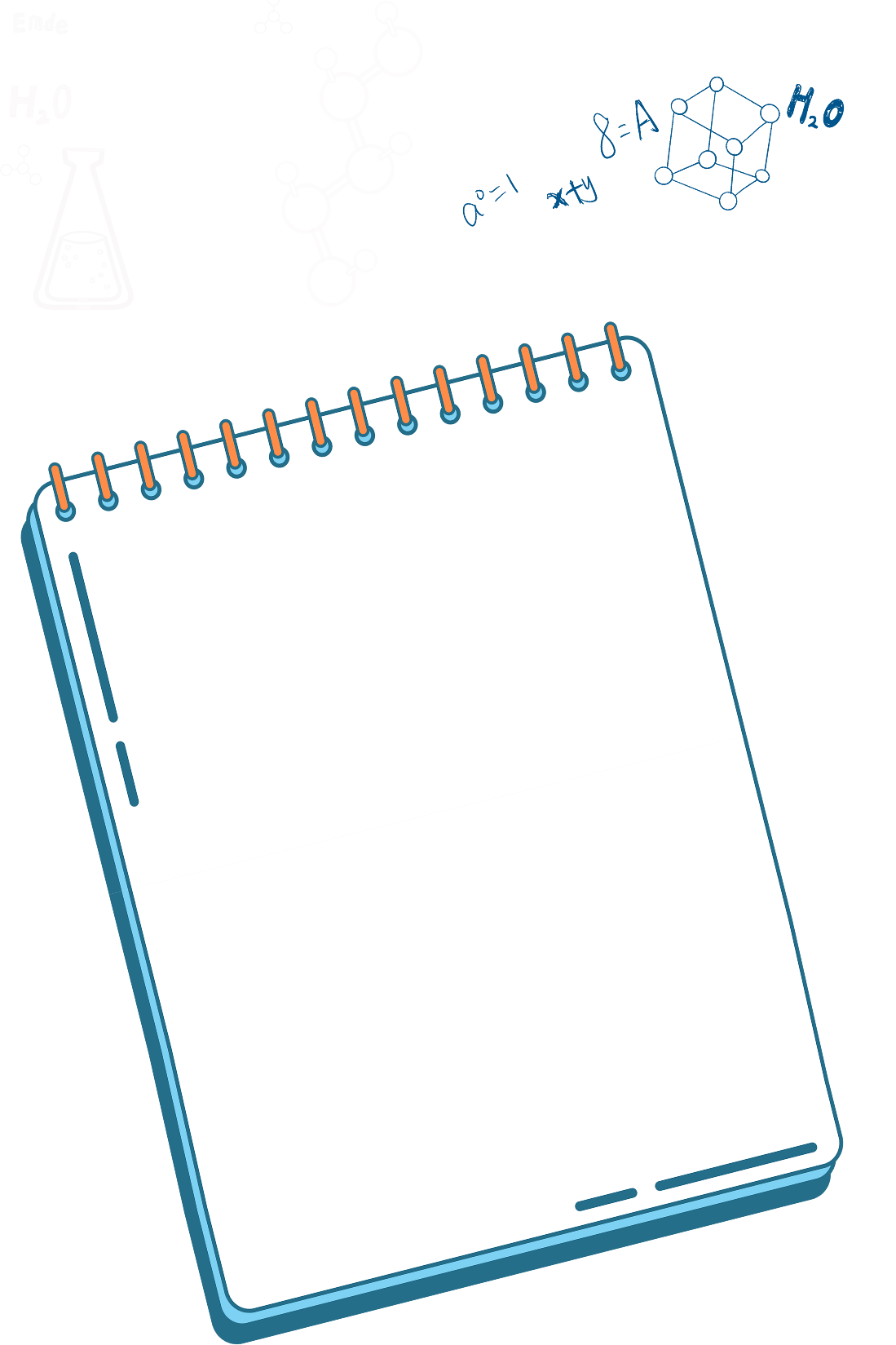 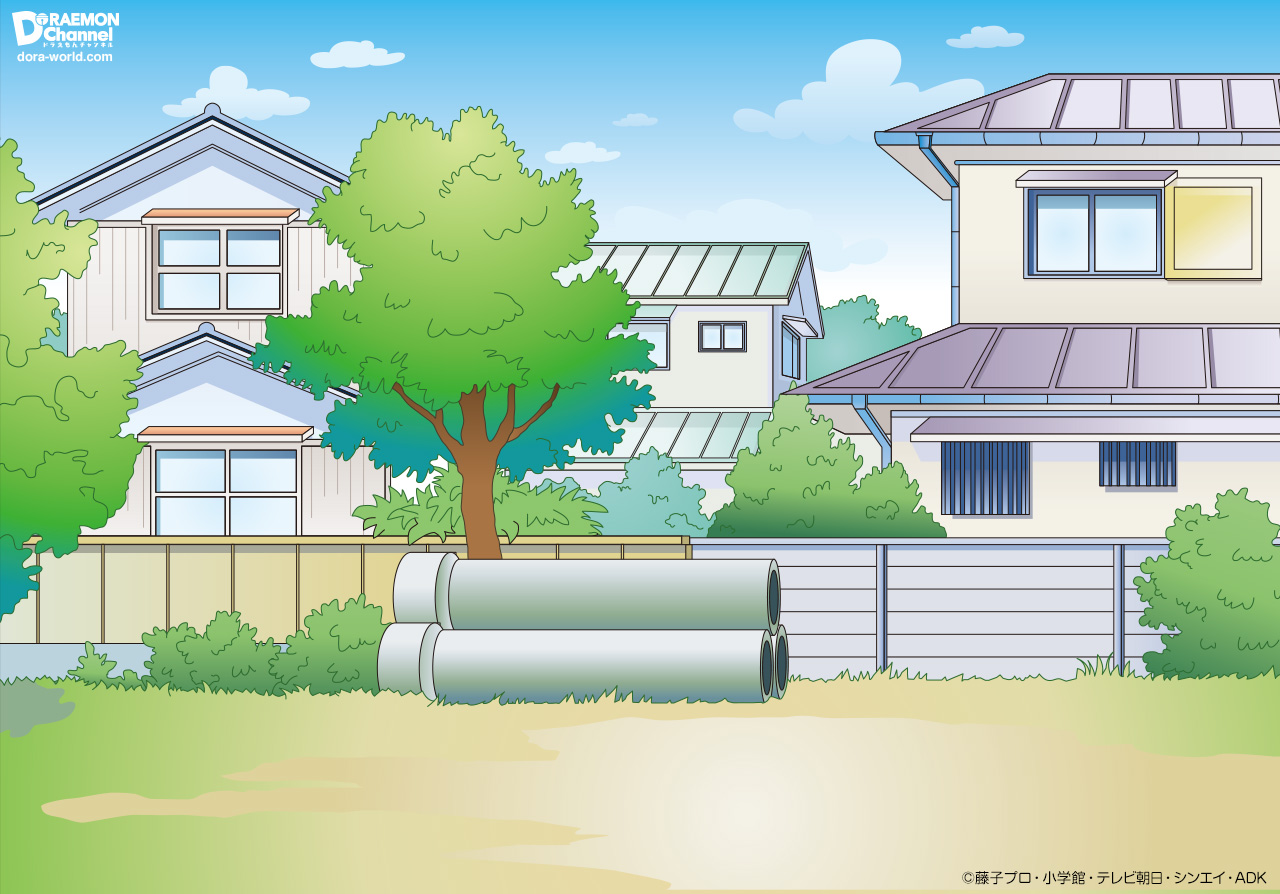 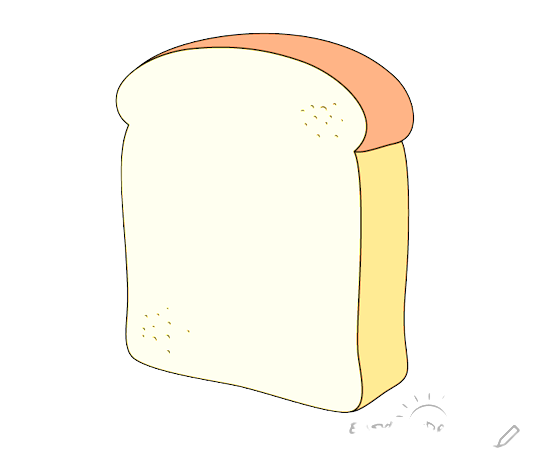 AI NHANH HƠN
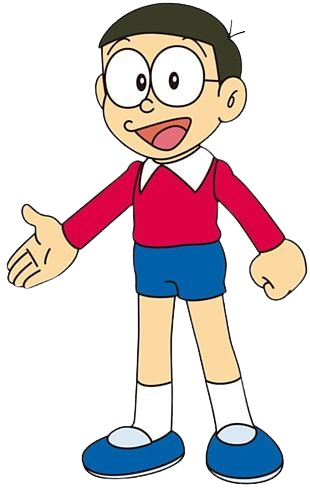 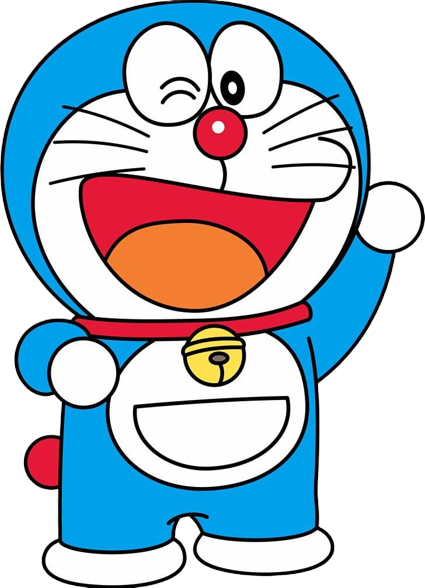 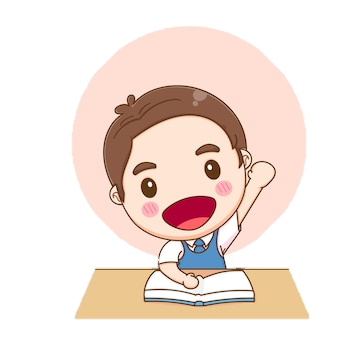 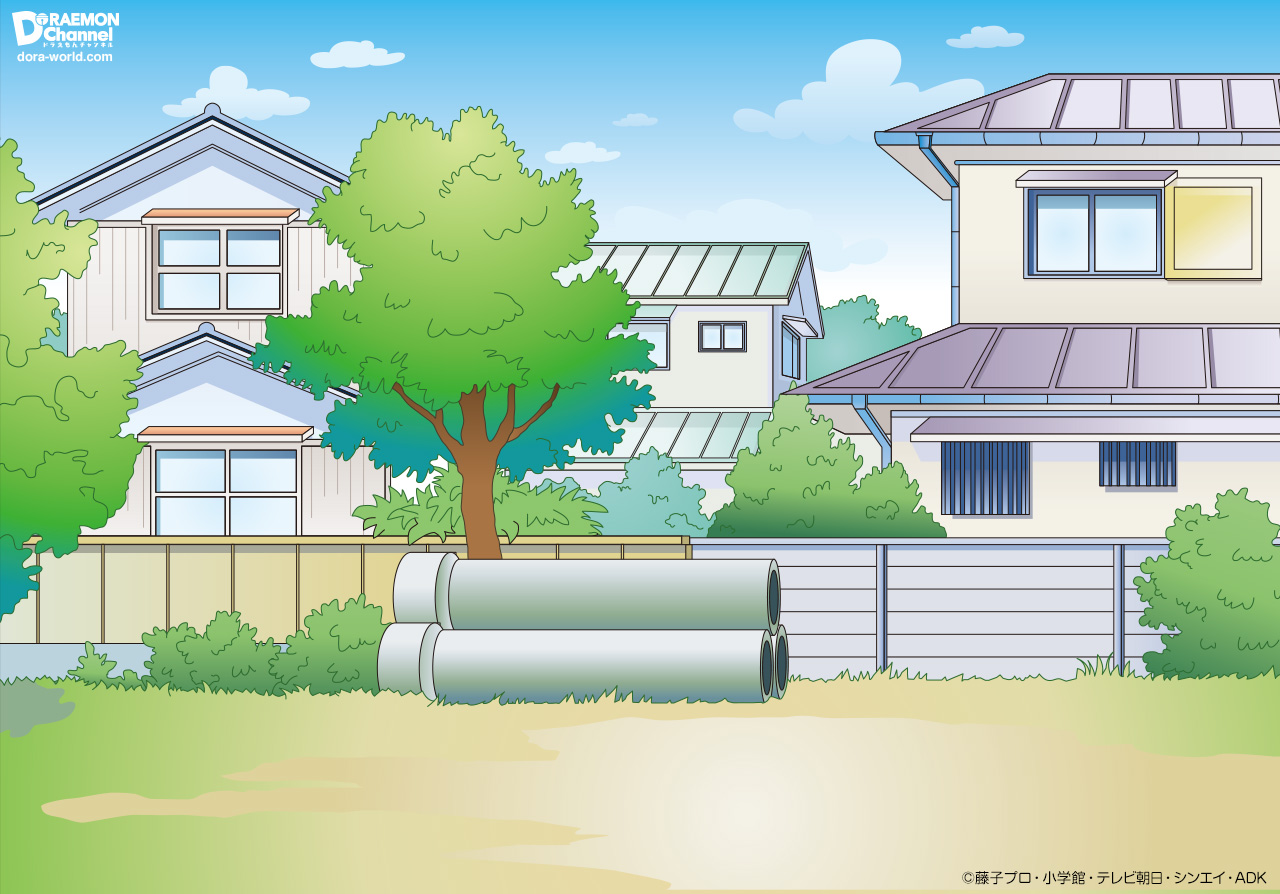 Đố bạn biết diện tích hình chữ nhật  có chiều dài 5cm, chiều rộng bằng 3 cm.
Diện tích hình chữ nhật bằng 5 x 3 = 15 cm2
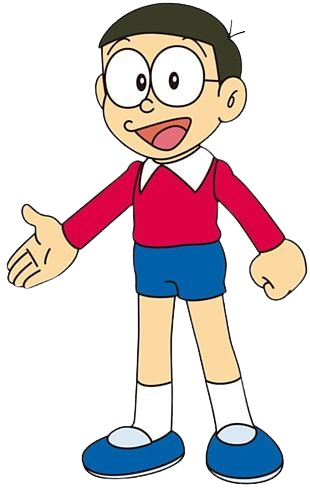 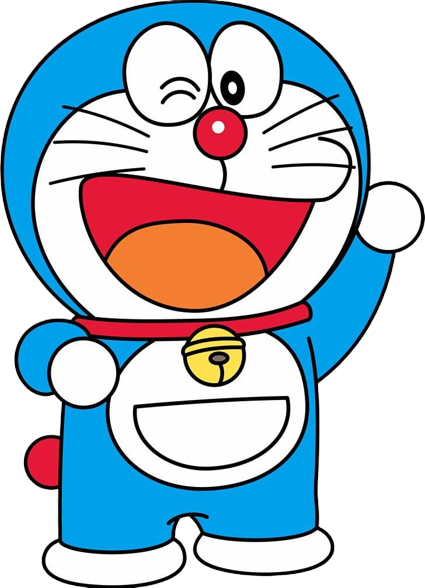 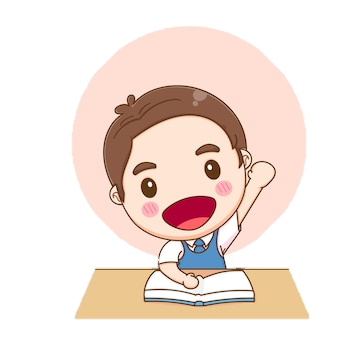 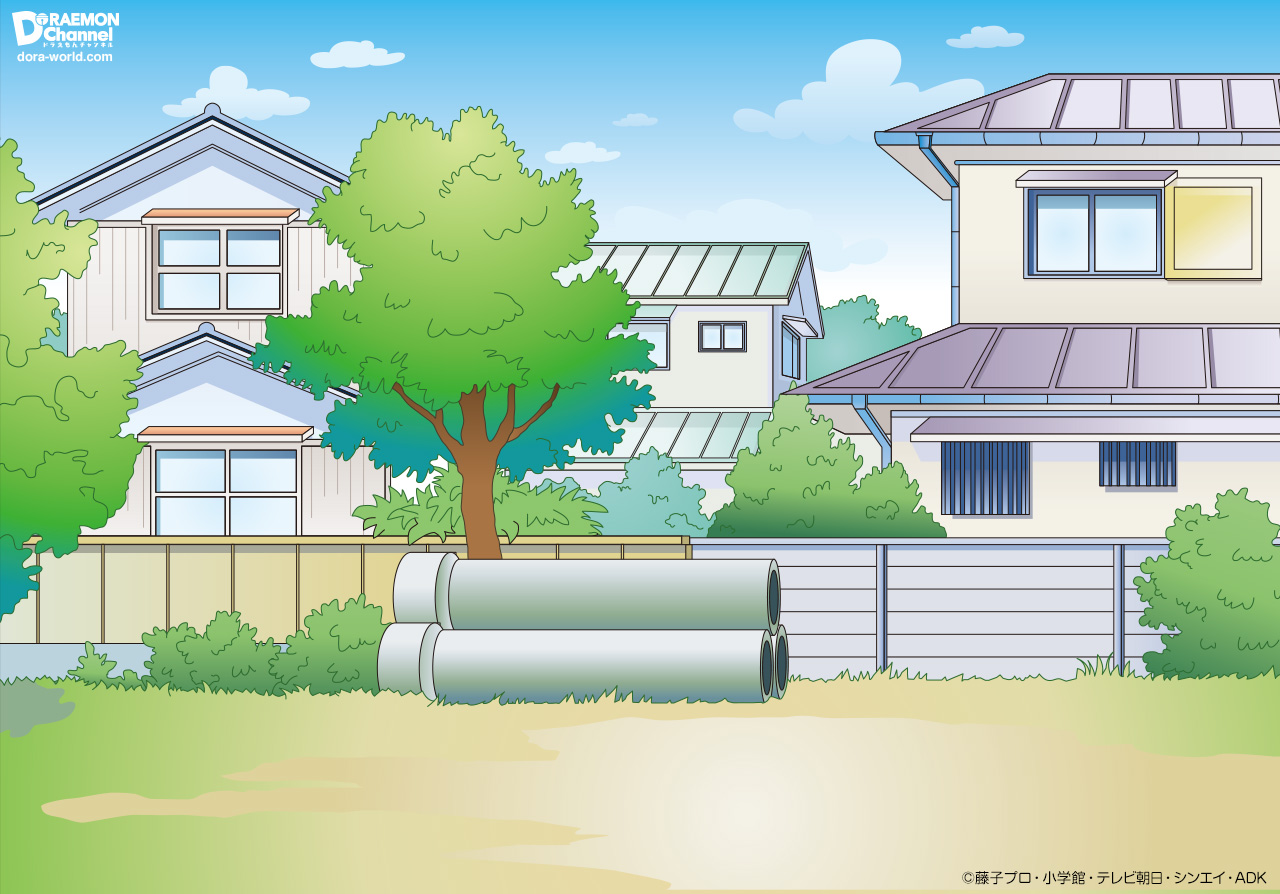 Đố bạn biết diện tích hình vuông có cạnh bằng 6 cm
Diện tích hình vuông bằng 6 x 6 = 36 cm2
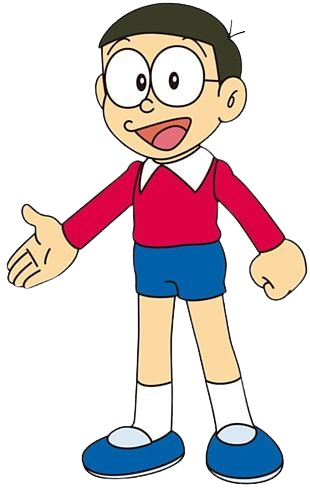 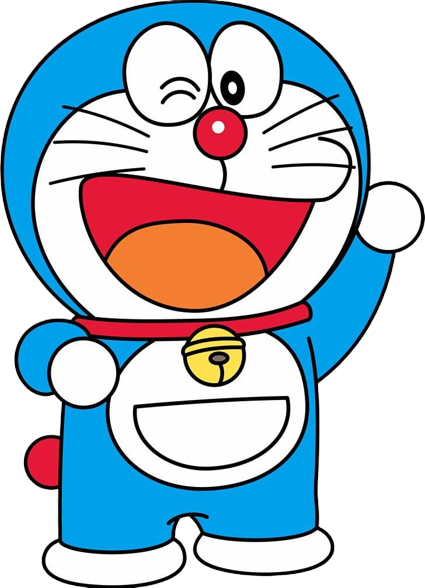 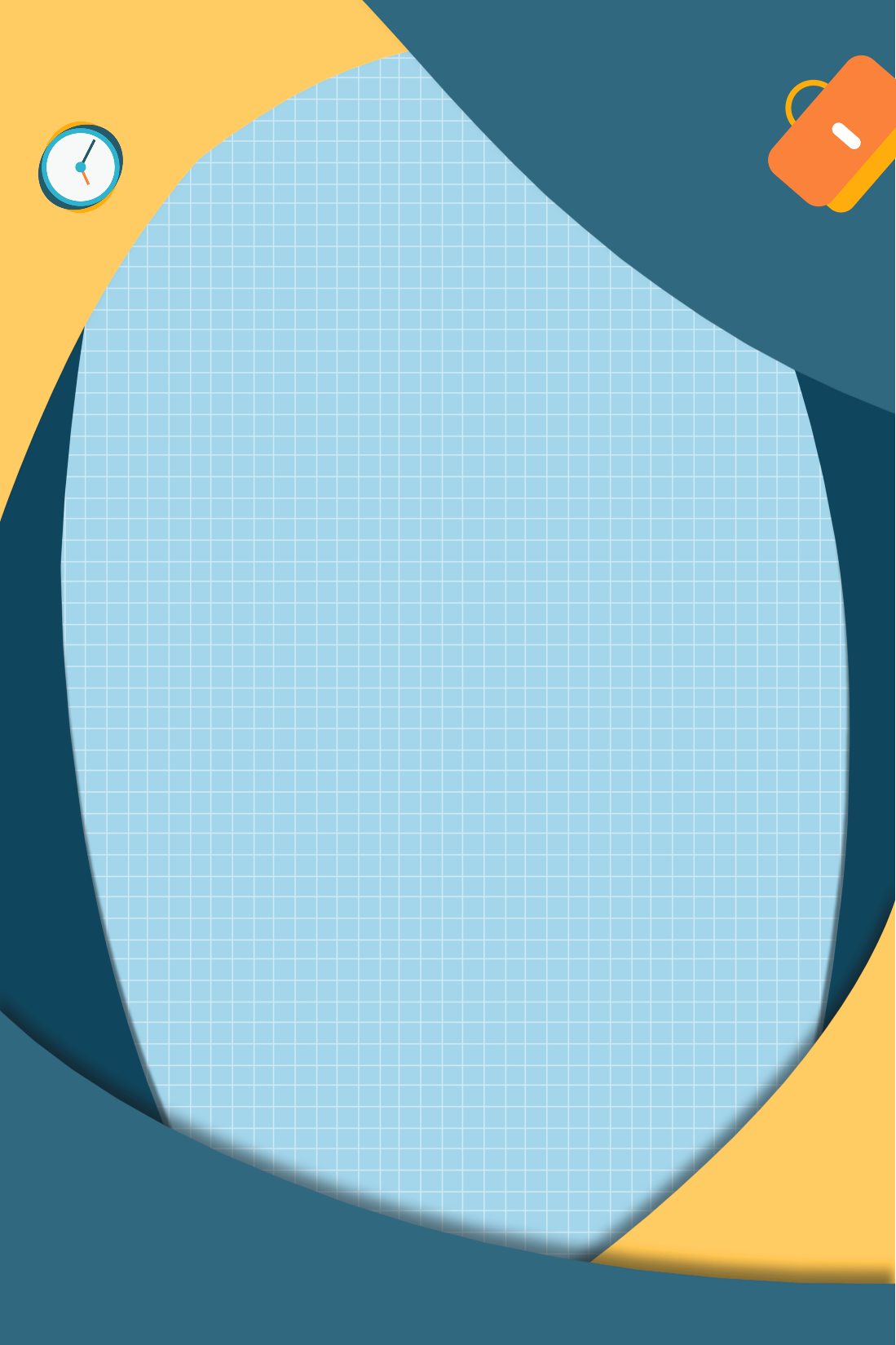 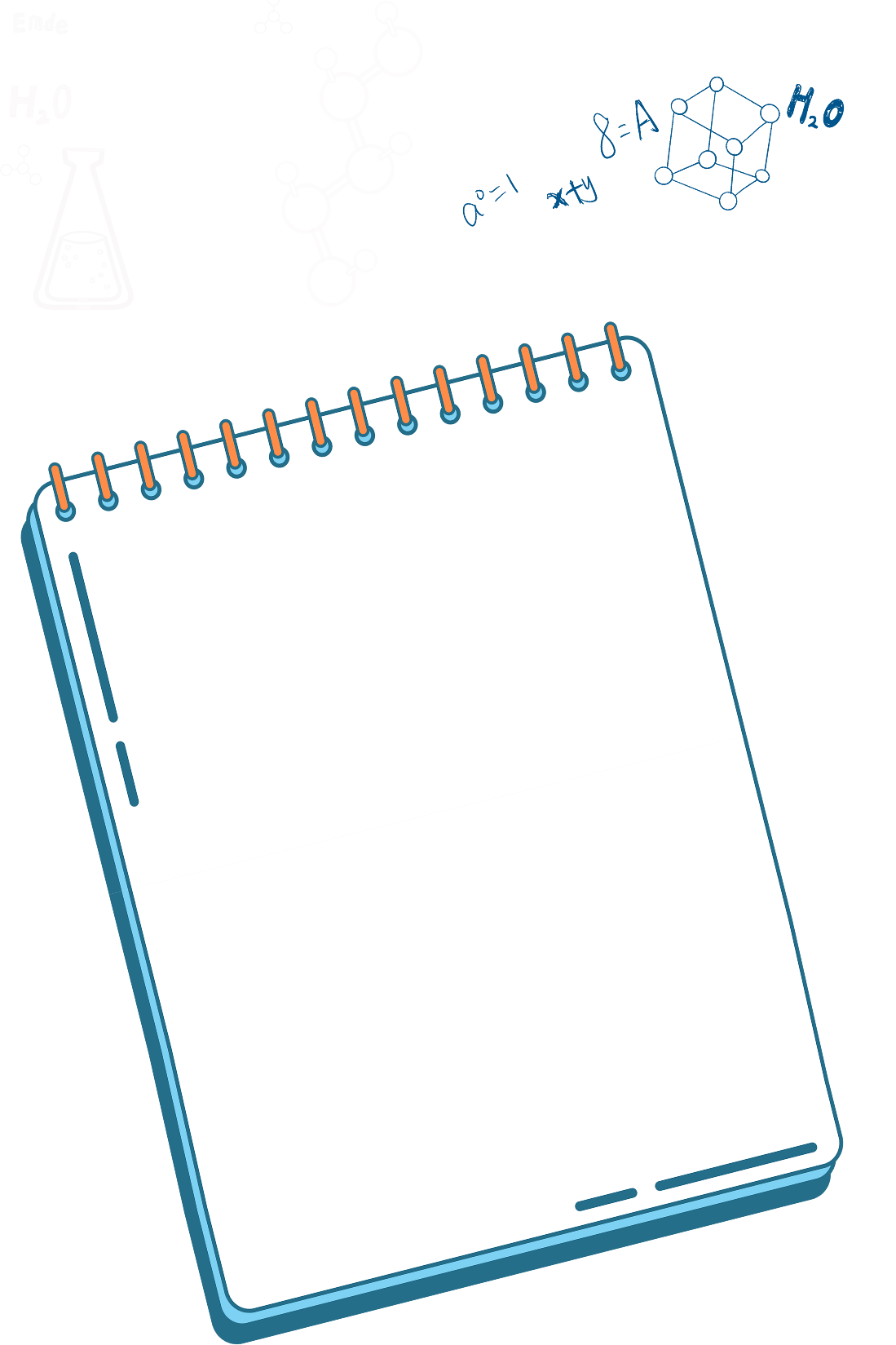 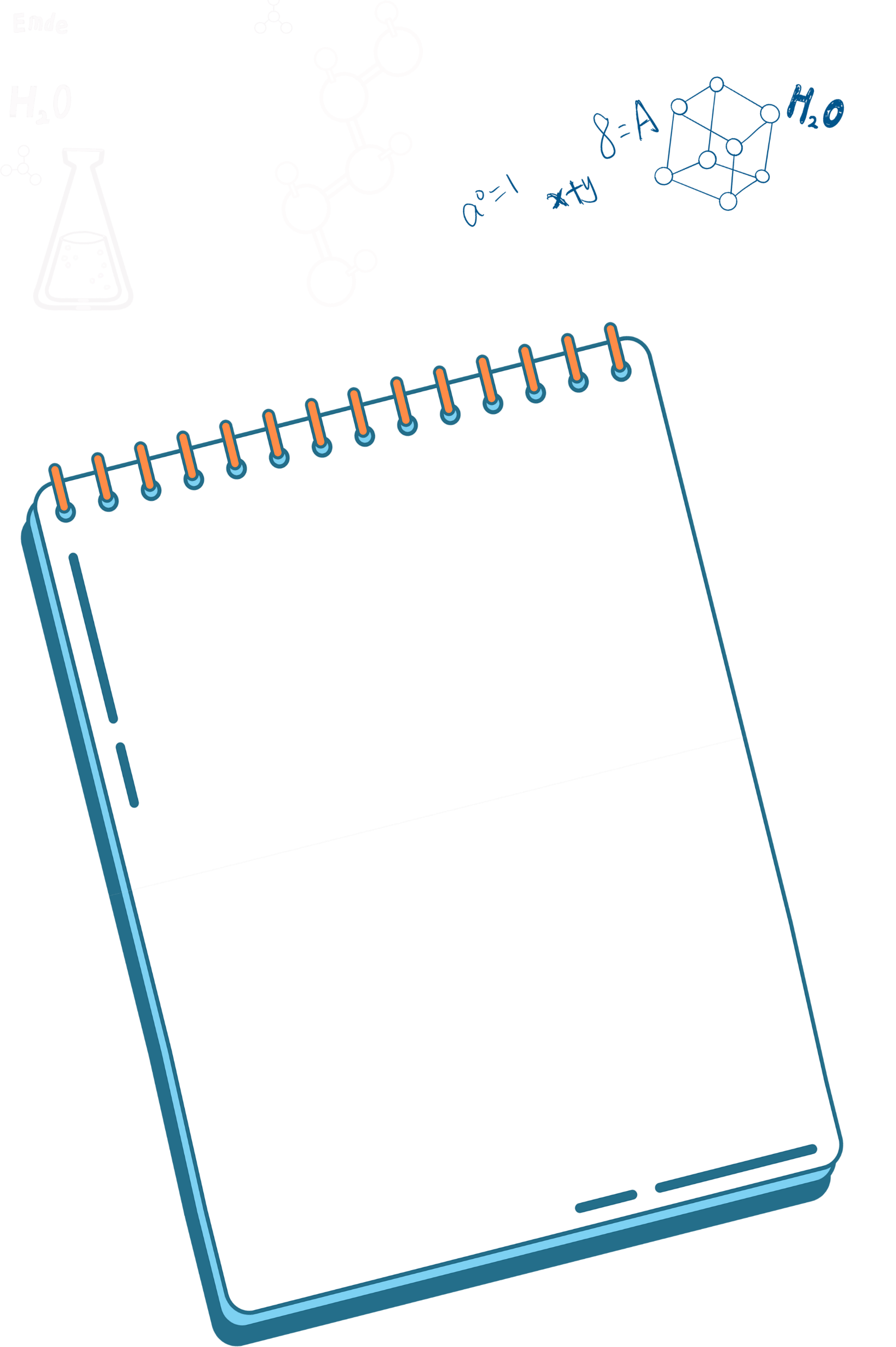 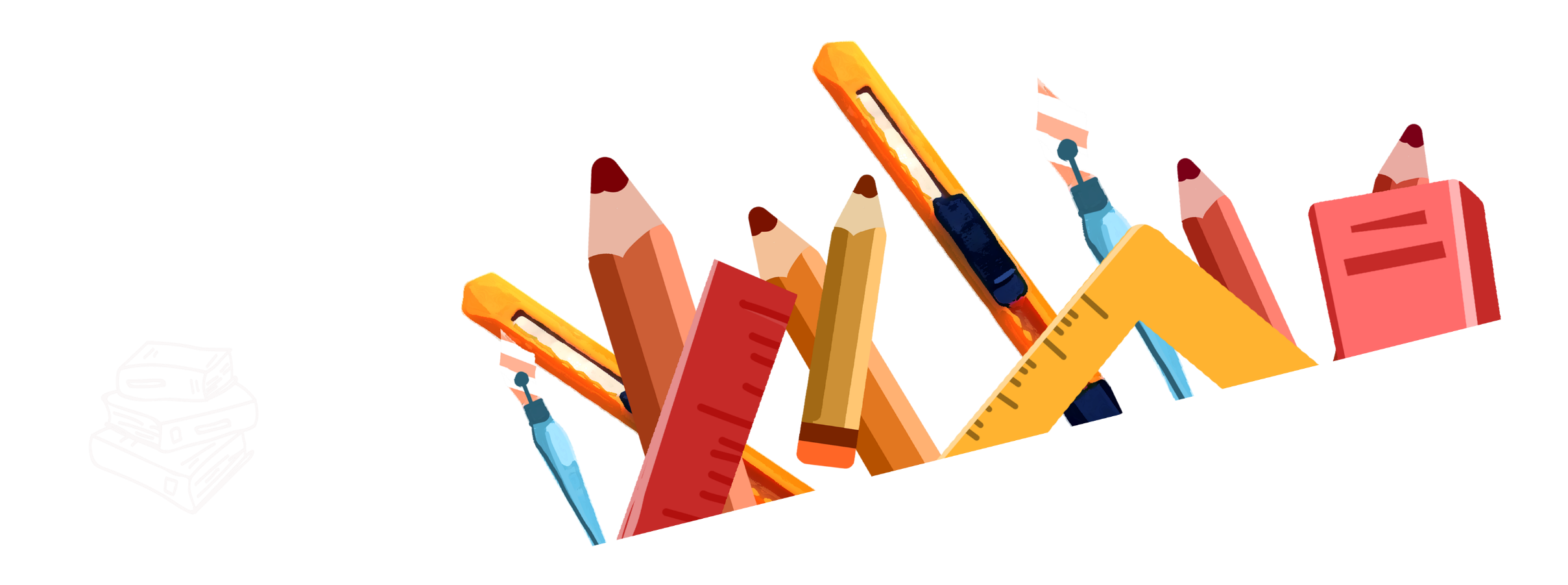 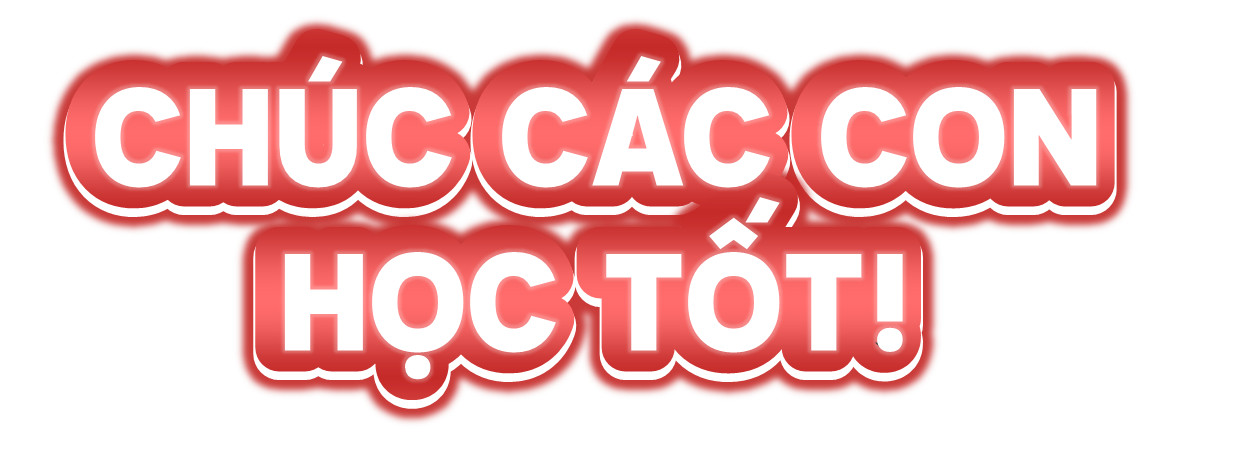 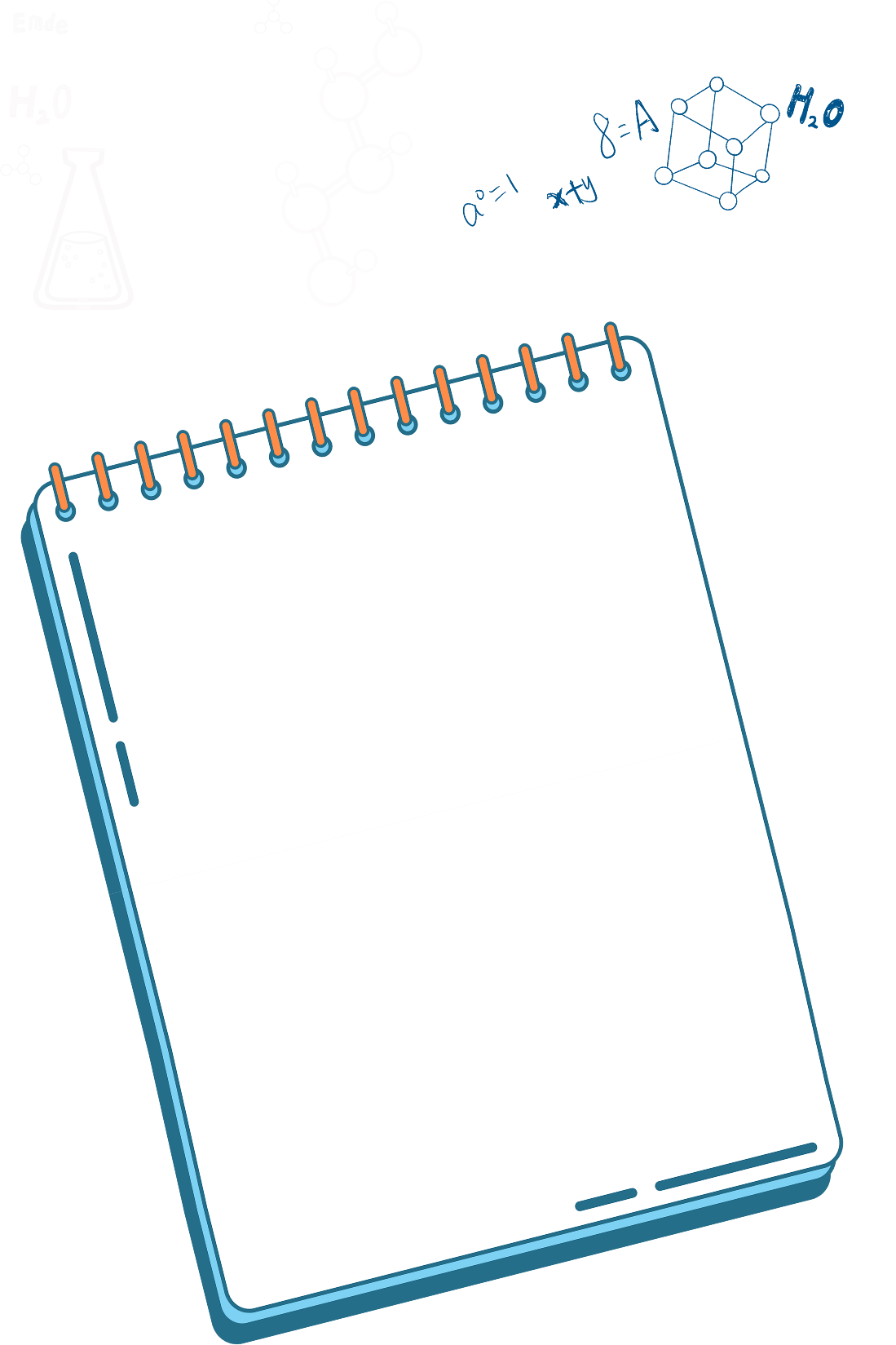 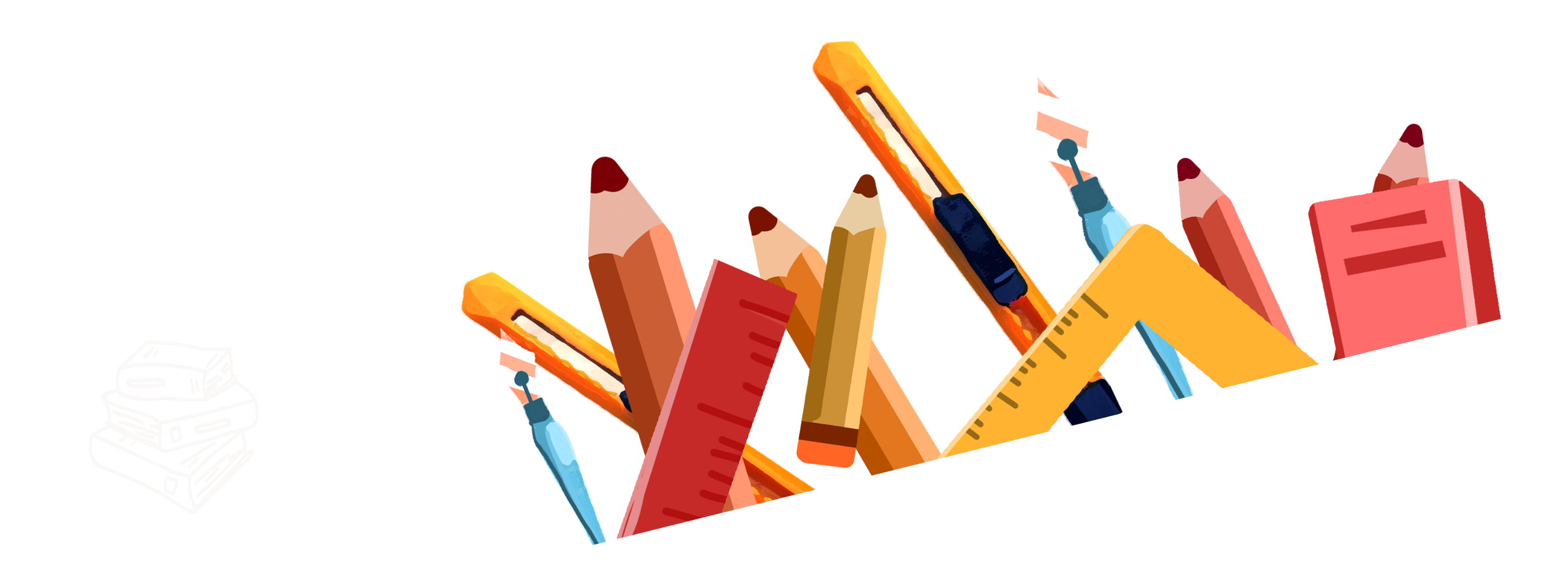 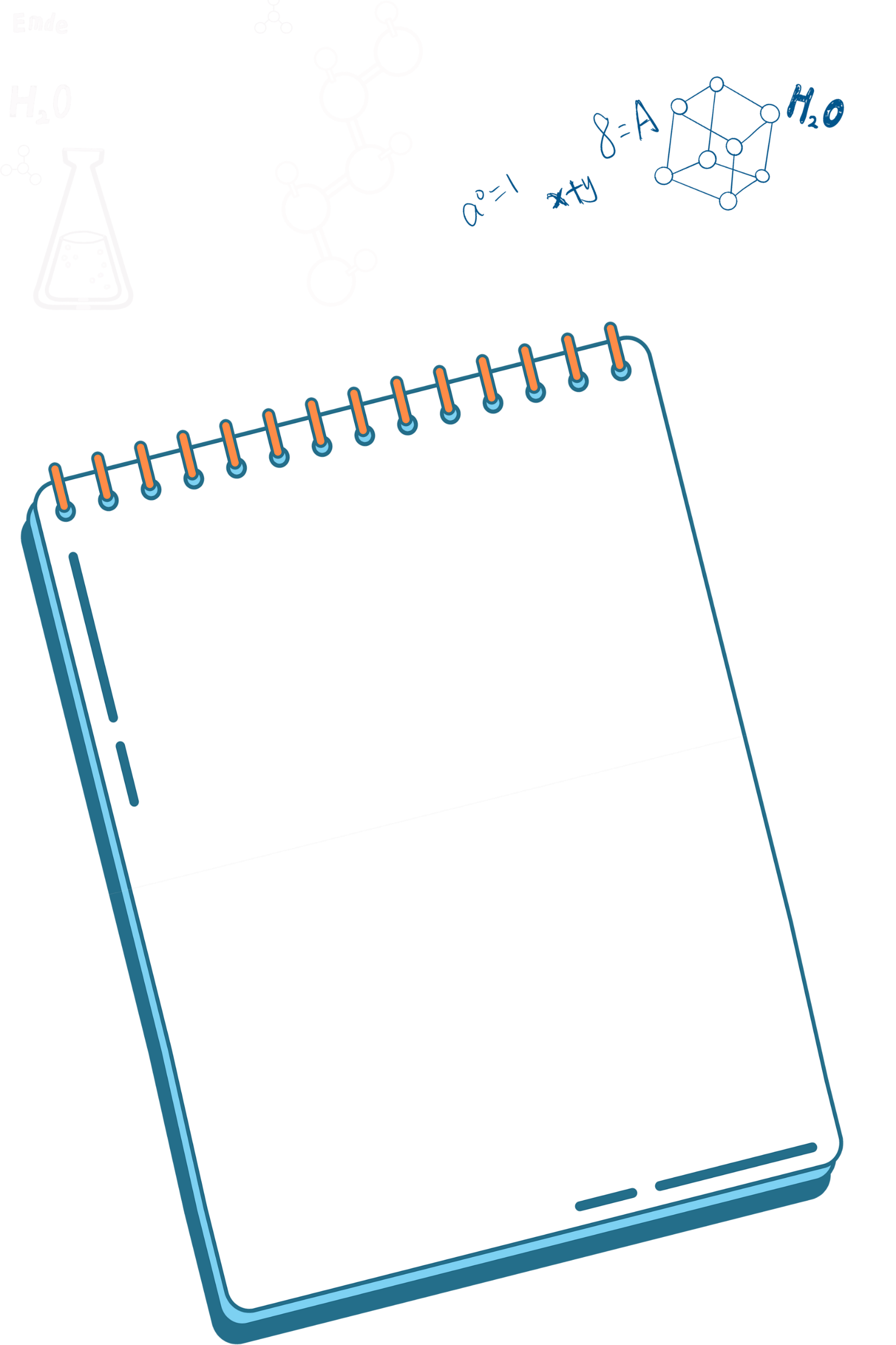